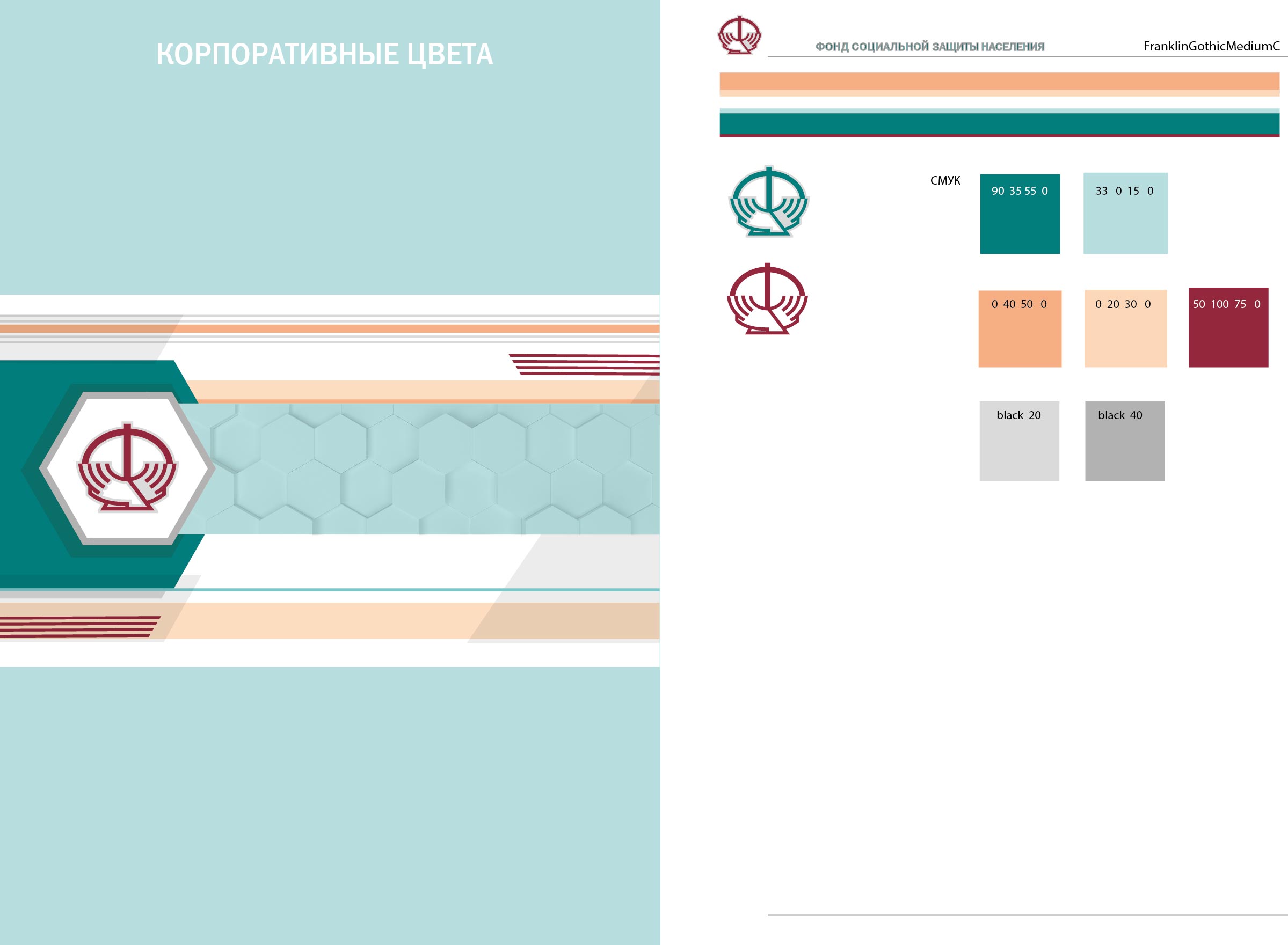 Фонд социальной защиты населенияМинистерства труда и социальной защиты Республики Беларусь
Основополагающие нормы Указа Президента Республики Беларусь от 27 сентября 2021 г. № 367 «О добровольном страховании дополнительной накопительной пенсии», расширяющие возможности для повышения материального обеспечения граждан в старости
ЗАСЕДАНИЕ ПРАВЛЕНИЯ
Государственные пенсии
 в Республике Беларусь
ТРУДОВЫЕ
СОЦИАЛЬНЫЕ
Накопительные пенсии в Республике Беларусь с участием государства
ДОПОЛНИТЕЛЬНАЯ НАКОПИТЕЛЬНАЯ ПЕНСИЯ
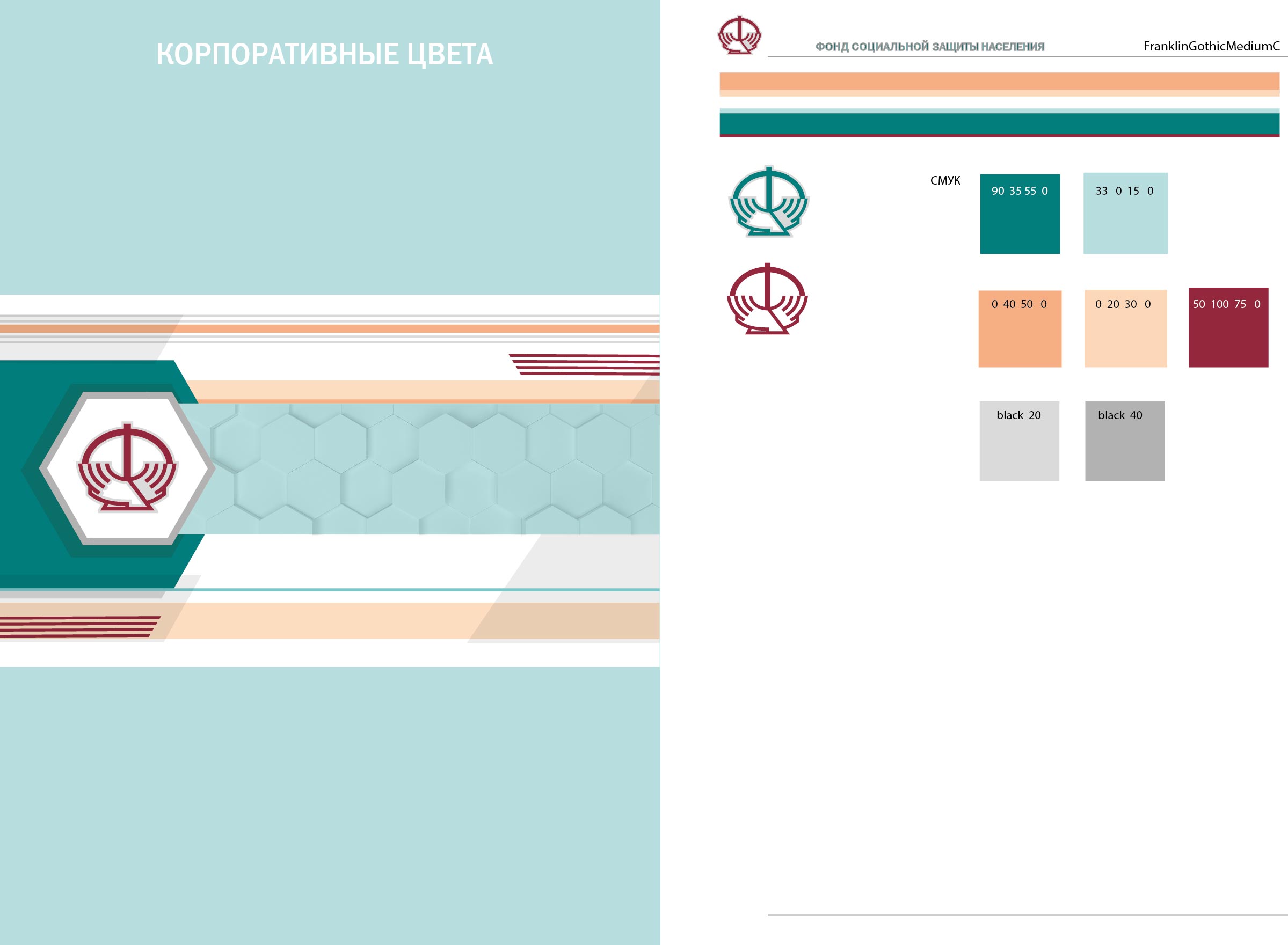 Как реализуется право на трудовую пенсию
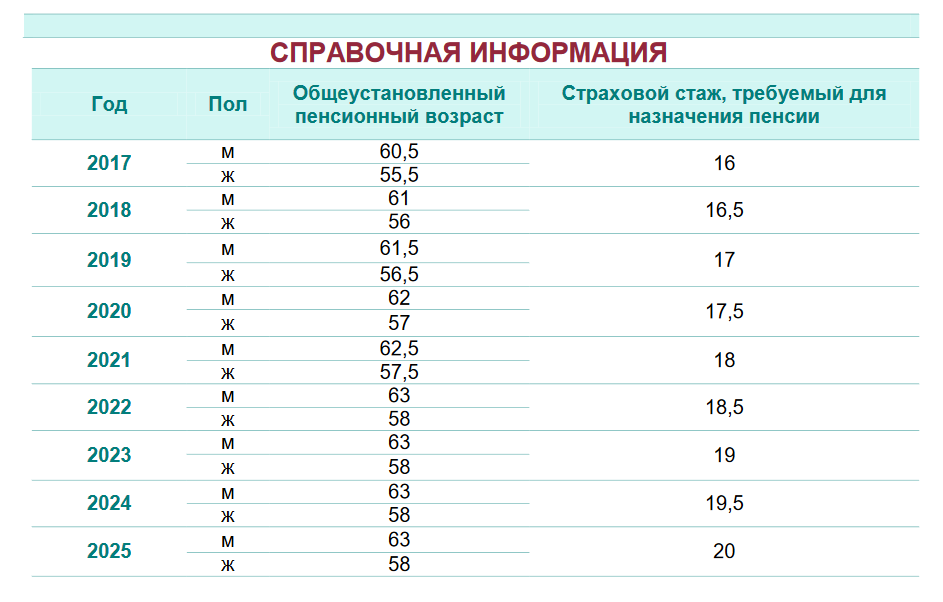 работник
1%  от ЗП
Бюджет 
фонда
28 % от ЗП
работодатель
Как реализуется право на дополнительную накопительную пенсию
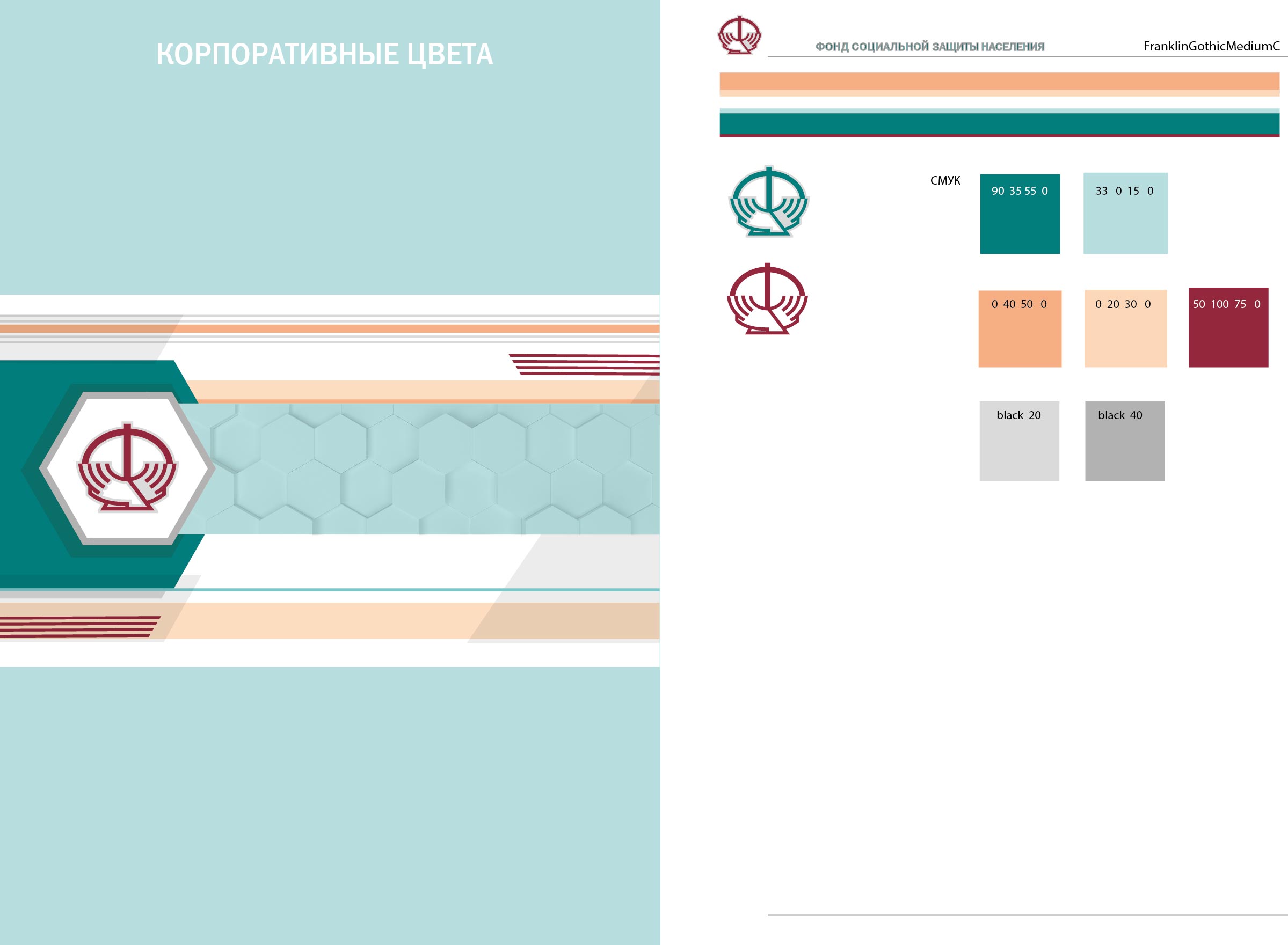 работник
работодатель
1%  от ЗП
* до 25 % от ЗП
Бюджет фонда
*до 10 %  от ЗП
*до 3 % от ЗП
* с 1 октября 2022 г. – Указ Президента Республики Беларусь от 27.09.2021 № 367 «О добровольном страховании дополнительной накопительной пенсии»
Взносы работника и работодателя  при добровольного страхования дополнительной накопительной пенсии
РУСП "Стравита"
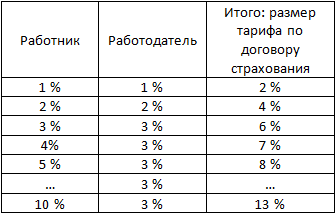 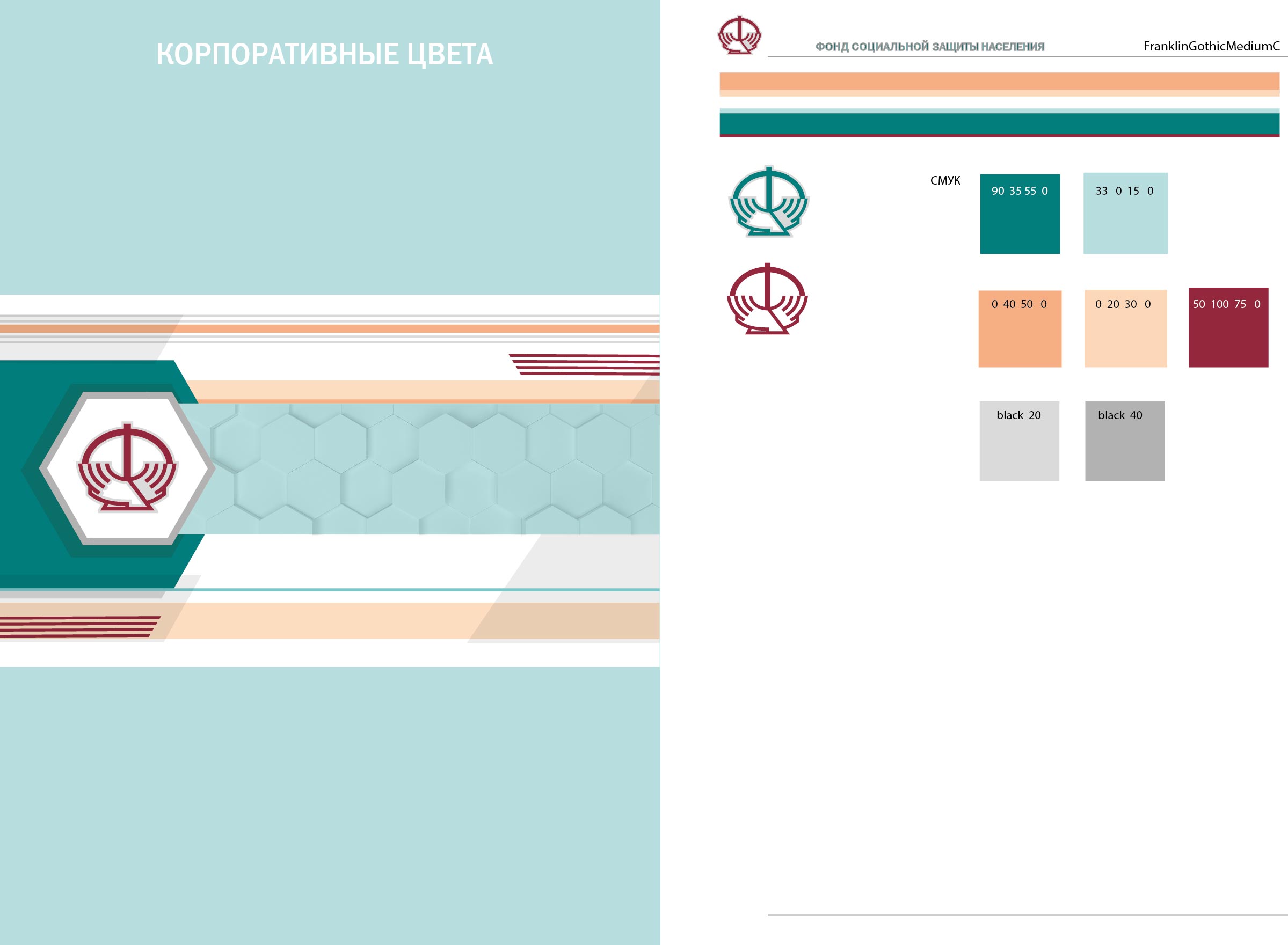 Что необходимо сделать работающим гражданам, желающим участвовать в дополнительном накопительном пенсионном страховании
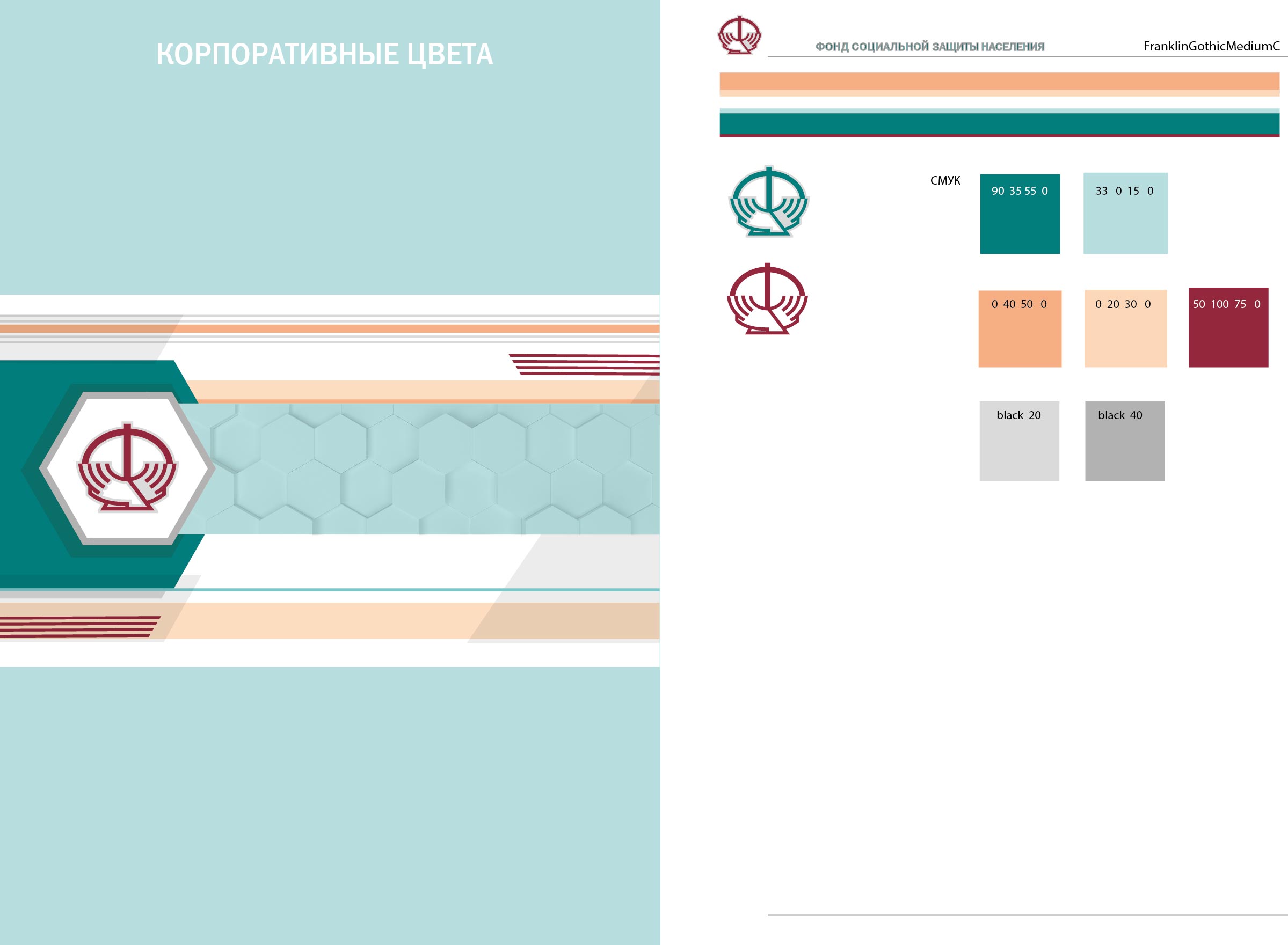 Особенности системы добровольного страхования накопительной пенсии
2.Выплата накопленной пенсии осуществляется в течение 5 либо 10 лет
1.Договор заключается работающим гражданином, у которого до достижения общеустановленного пенсионного возраста остается не менее 3 лет
3.Граждане вправе приостанавливать (возобновлять)  участие в добровольном страховании накопительной пенсии
4.Граждане вправе один раз в год менять размер страхового тарифа
5.Невыплаченная сумма накопленной пенсии наследуется
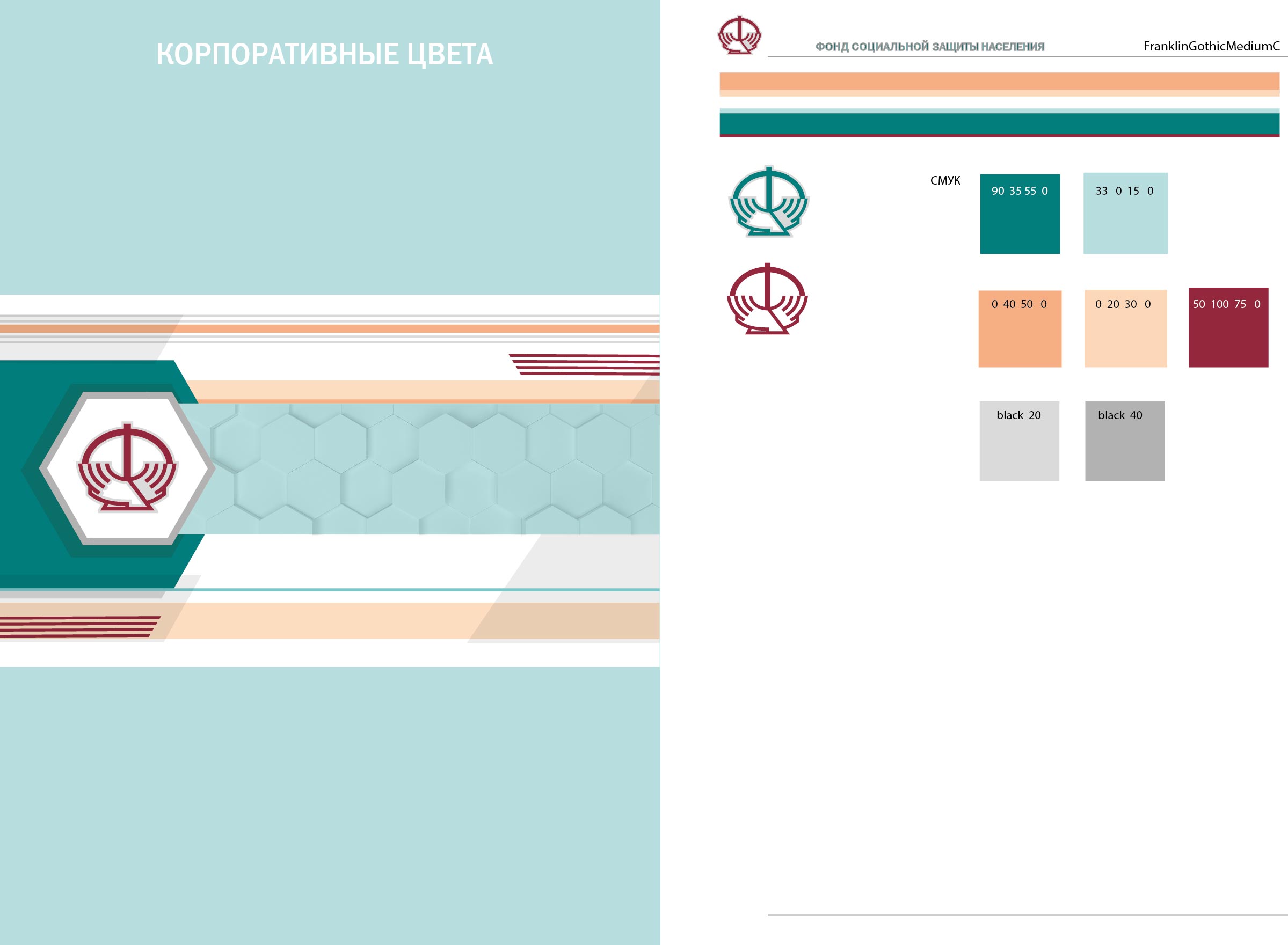 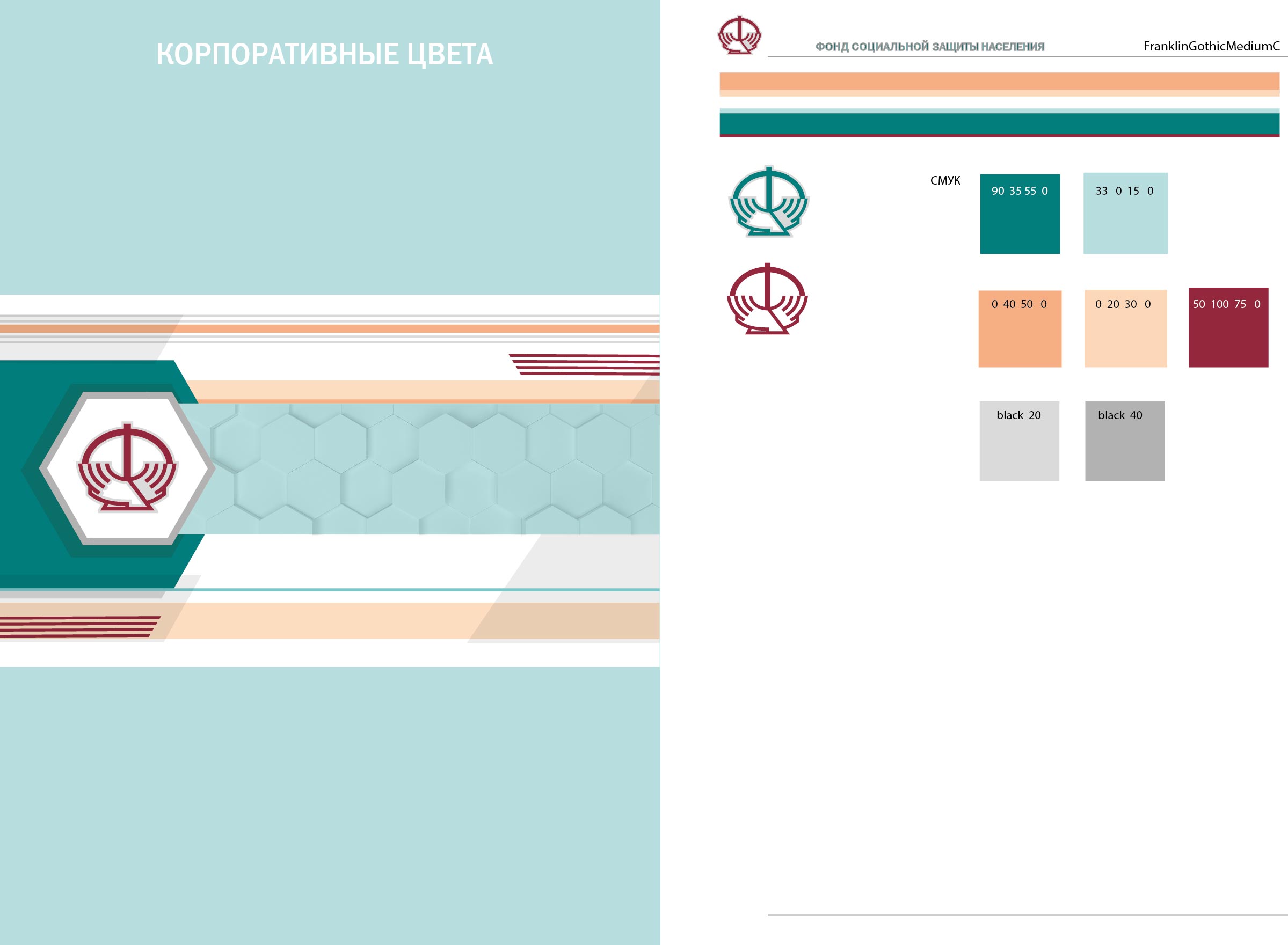 Участники системы добровольного страхования дополнительной накопительной пенсии
Работающие граждане – страхователи
прямые
За которых работодателем уплачиваются страховые взносы на пенсионное страхование в бюджет фонда, при условии, что на дату  начала срока дополнительного накопительного пенсионного страхования до достижения ими общеустановленного пенсионного возраста остается не менее 3 лет
РУСП «Стравита» - страховщик
Осуществляющий дополнительное пенсионное страхование
косвенные
Работодатели
Плательщики взносов, определенные в Законе Республики Беларусь от 15 июля 2021 г. № 118-З «О взносах в бюджет государственного внебюджетного фонда социальной защиты населения Республики Беларусь» как работодатели
Фонд социальной защиты населения
Государственный орган участвующий в формировании пенсионных сбережений страхователей  путем снижения размера взносов работодателя в бюджет фонда
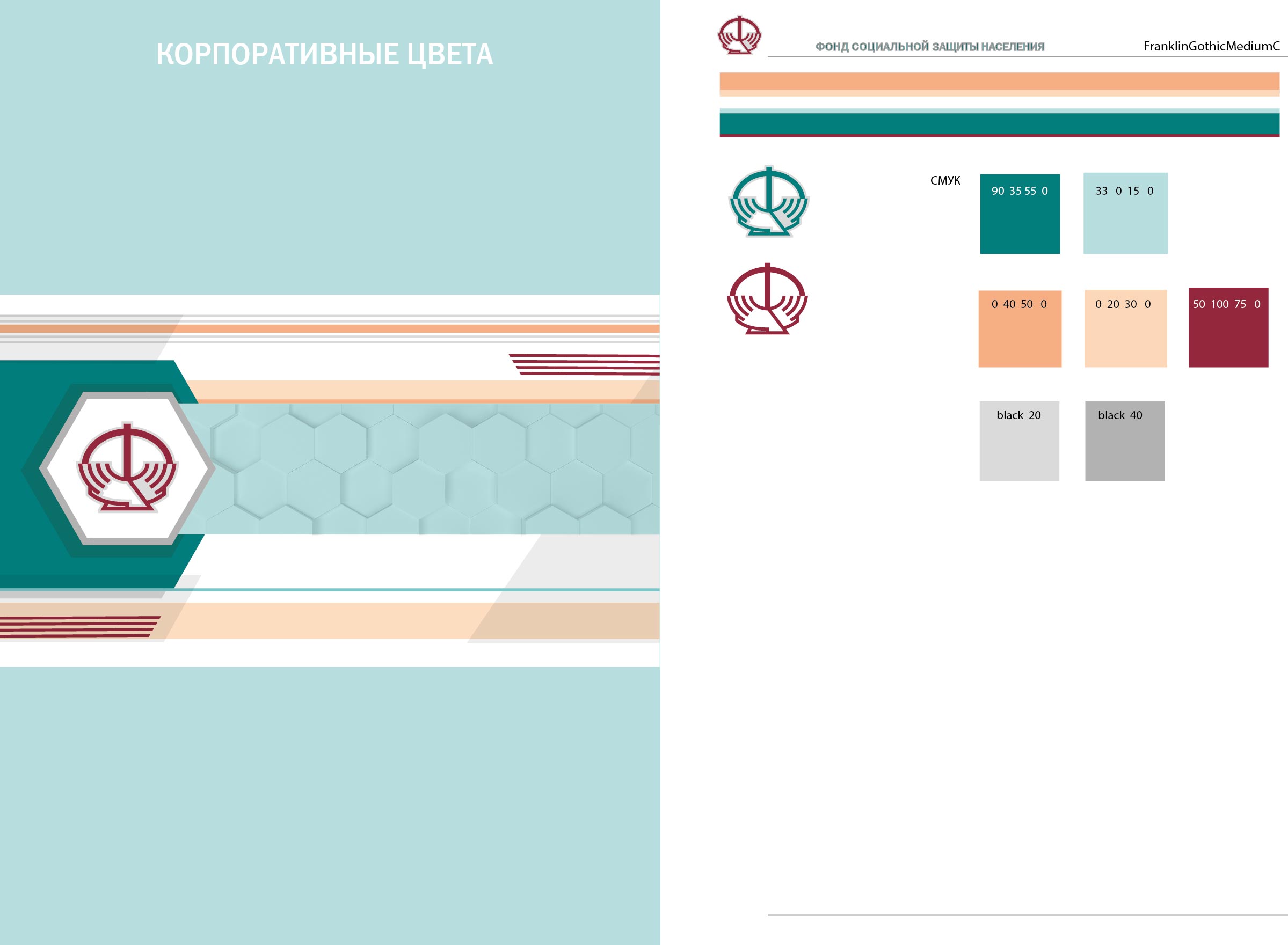 Что необходимо сделать работодателю,  в случае участия работника в дополнительном накопительном пенсионном страховании
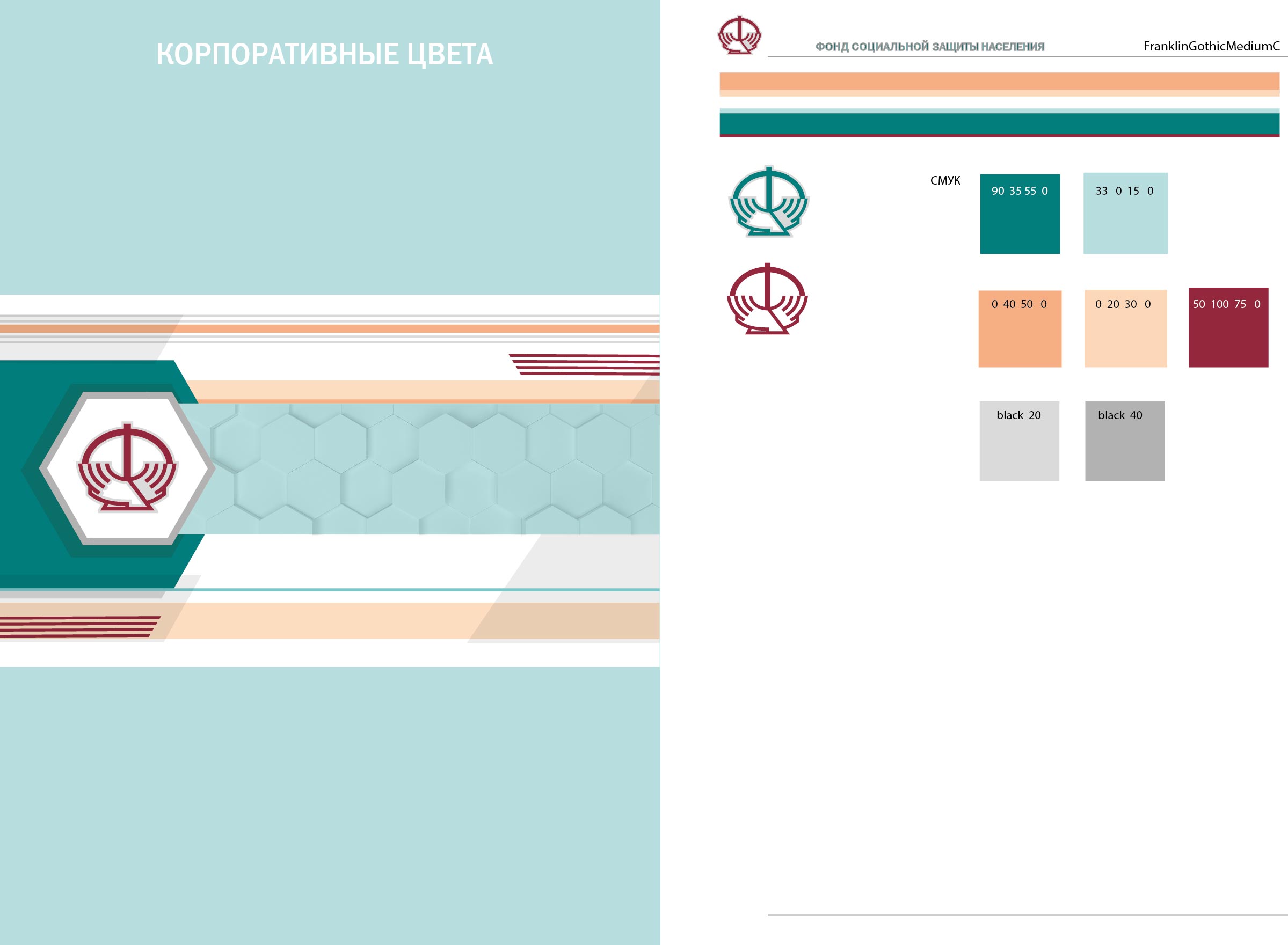 Что необходимо сделать РУСП «Стравита»,  в случае участия работающего гражданина в дополнительном накопительном пенсионном страховании
Взаимодействие с Фондом социальной защиты населения
РУСП «Стравита»
Фонд социальной защиты населения
РУСП «Стравита»
Работодатель
Отчет 4 - Фонд
Реестры  лиц, за которых уплачены страховые взносы
РУСП «Стравита»
Фонд социальной защиты населения
Фонд социальной защиты населения
Работодатель
Подтверждение права участия граждан в накопительной системе
Понижающий размер взносов
Работающие граждане
Финансовое участие государства 
в формировании дополнительной накопительной  пенсии
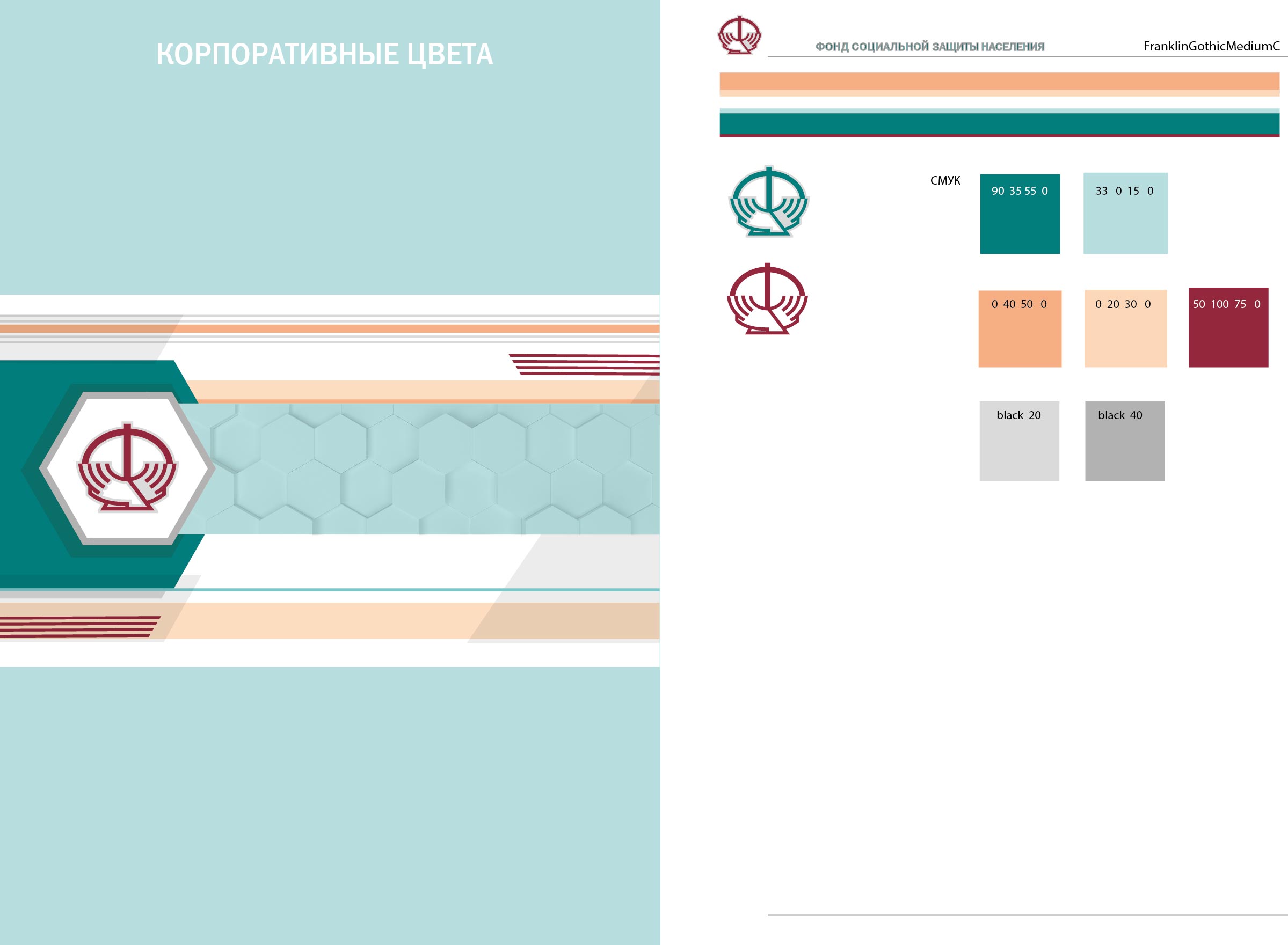 Основные этапы дополнительного накопительного пенсионного страхования
2. Работник уведомляет работодателя
1. Работник заключает договор с РУСП «Стравита»
3. Уплата работодателем страховых взносов за работника в РУСП «Стравита»
4. Снижение страхового взноса для уплаты обязательных страховых взносов в ФСЗН
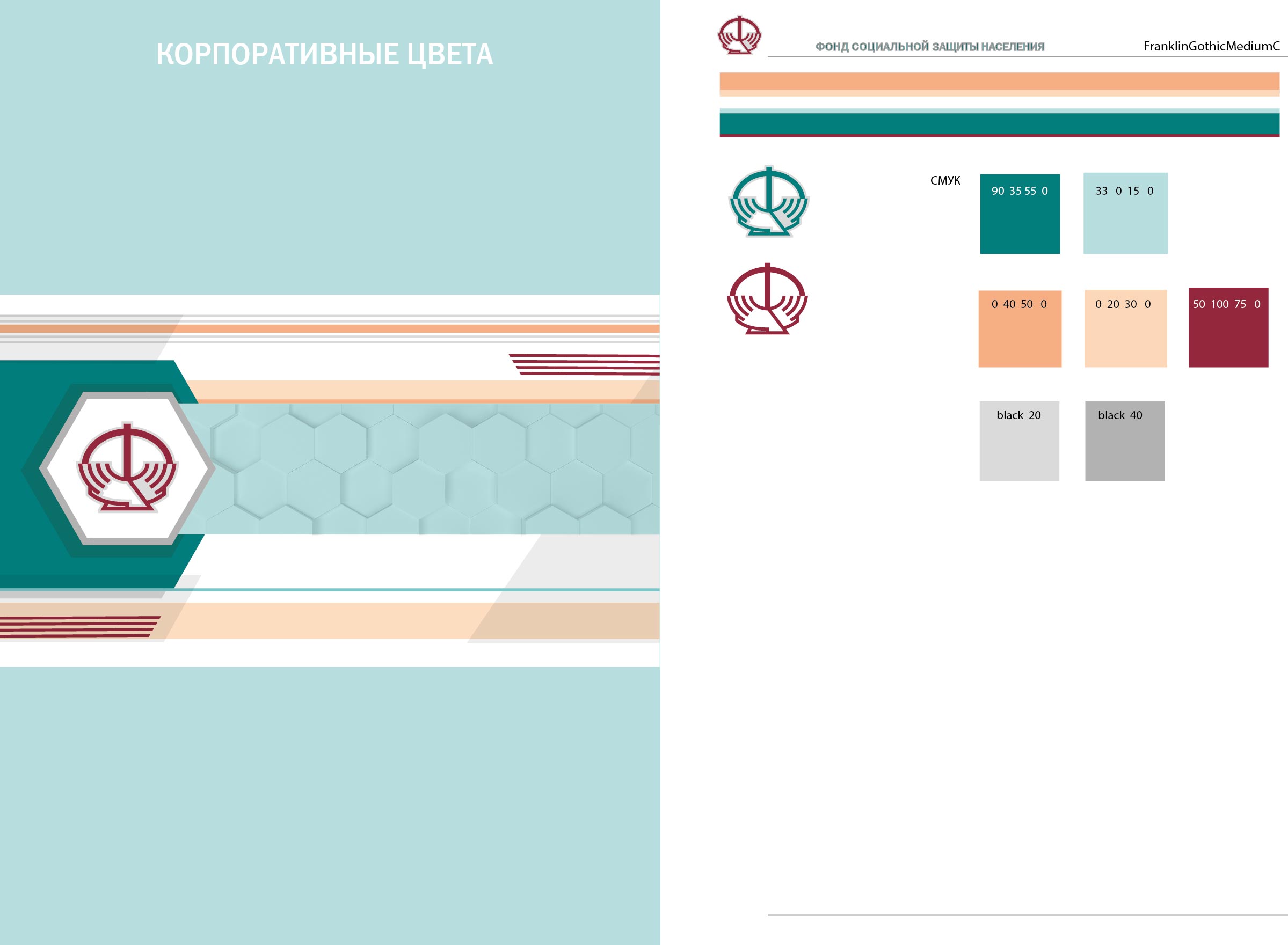 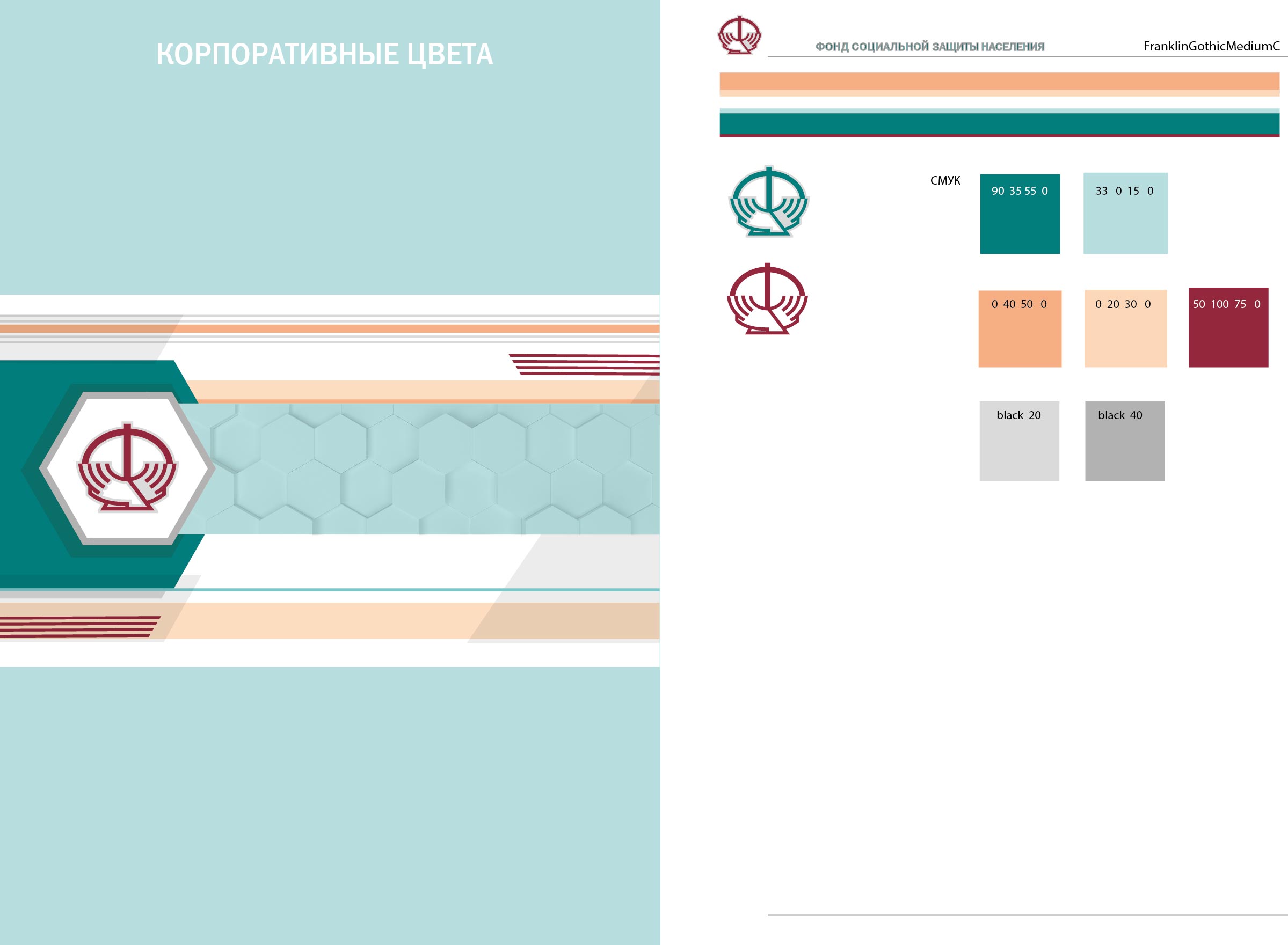 Сайт Фонда социальной защиты населения
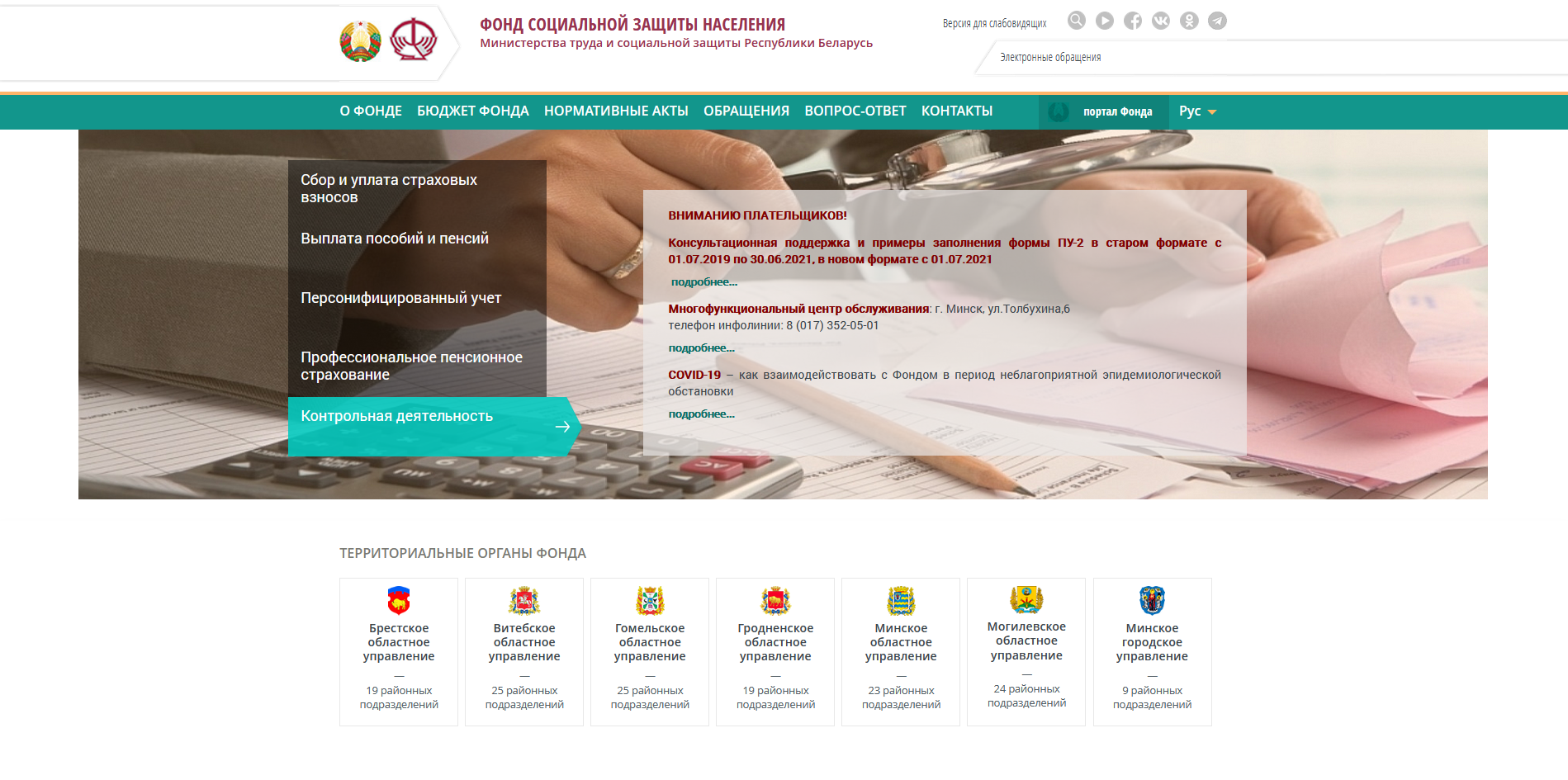 http://ssf.gov.by